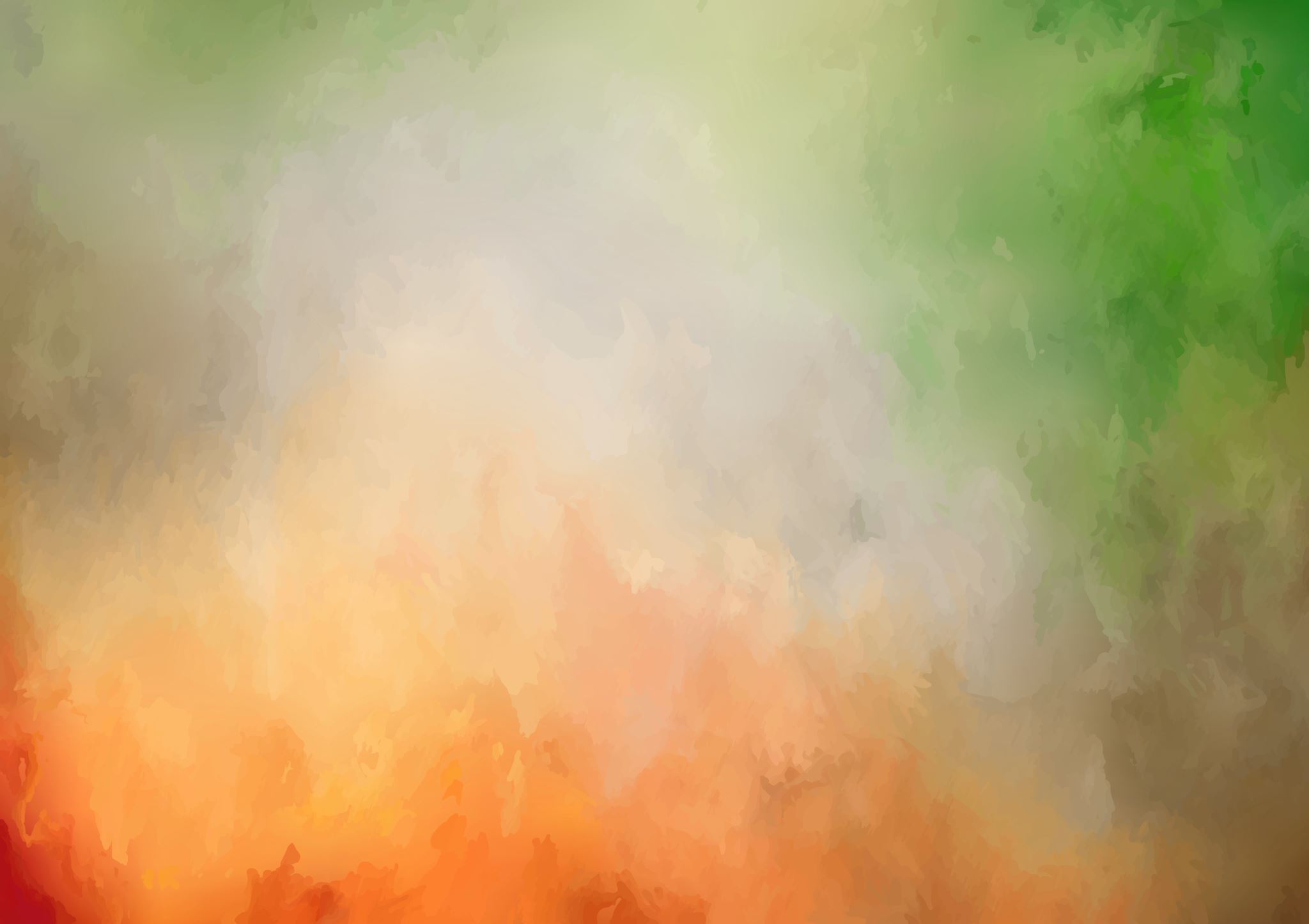 AP/DE US GOV
Campaigns and Elections
Essential questions
Presidential campaigns
Presidential elections happen every four years

The campaign takes about two years
Stages of the campaign
Invisible primary
Nomination phase
General Election phase
Invisible primary
Begins at least the year before the election date

Announcement
Staff Decisions
Campaign donations
Publicly available poll results
Nomination phase
Primaries – 
	38 states
Caucuses – 
	12 states
Inside the 2008 Iowa Democratic Caucus
Nomination phase
Lasts from January through June
Timing determined by state legislatures and national political parties


Super Tuesday

Delegates vs. Super Delegates
Party conventions
Timing – 

History-
	Used to matter 
	Now they’re just pep rallies 
Acceptance Speech

Vice President Selection
General election
Timing – end of convention to election day

Televised Debates
	history of televised debates
	October surprise?!!
Incumbent advantage
Generally, around 80% of incumbents win, no matter what office

Why?
	Funding
	Name Recognition
	Perks of the Office 
	Looking “Presidential”
	Air Force One
Electoral College
Not a college
538 “Electors” chosen by states
Where did that number come from?
	435 members of US House of Representatives
	100 Senators
	3 Electors for Washington DC (they don’t get reps in Congress) 
		23rd Amendment
Electoral College
How do states choose Electoral College?
	State Parties pick their potential electors
	Voters vote on Election Day
	Party with the most votes in each states sends their electors
	Maine and Nebraska can split their votes but rarely do
Swing states
Candidates only campaign in states that are competitive
Electoral College
Does it help Democracy?
Electoral College
Proposed fixes
	Eliminate the Electoral College (would require an amendment)
	Interstate Compact:
		states could agree to award popular vote winner 				electoral votes (some states already have)
	Vote by Congressional District (either a compact or an 								amendment)
	How the Electoral College Works
Electoral College
Can Electors switch their votes? 
	Yes.
		If they live in states without a law prohibiting that 			practice. 28 states prohibit faithless electors.
Electoral College
What happens after election night?

Electors vote in their state capitols in mid December

Early January – Both houses of Congress meet and the VP counts the votes in front of both houses.
Inauguration
Presidents are inaugurated on January 20.

Used to be early March

Changed by the 20th amendment